ADAPT Level 3 
Fostering Oral Interaction with ADAPT’s Discuss-It Question Type
June 30, 2025
This work is licensed under a Creative Commons Attribution 4.0 International License. Attribute this slide deck as: “ADAPT Training Part 3 by ASCCC OERI is licensed under CC BY 4.0.
Why do we require discussions in online learning?
Why Discussions Matter in 
Online Learning
Build community and social presence
Promote critical thinking and reflection
Provide opportunities for diverse perspectives
Support equitable participation in learning
BUT - are there challenges to using online discussions?
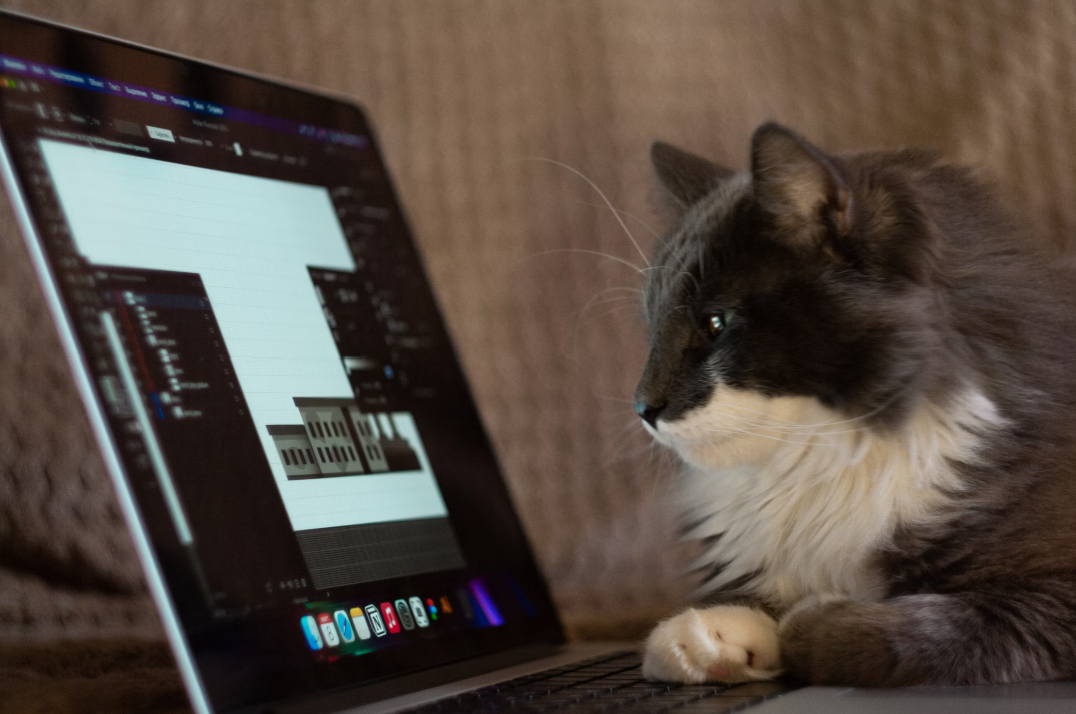 Photo by Anton Kraev on Unsplash
Challenges of Online 
Asynchronous Discussions
One-dimensional (text-only) responses can limit expression
Low engagement: students often reply only to fulfill a requirement
Superficial responses or lack of true peer interaction
Increased use of AI tools (e.g., ChatGPT) for responses
Are there alternatives?
Have you heard of and/or used 
these platforms?
VoiceThread
Flip or Flipgrid
Padlet
Extempore
Canvas Discussions with Studio
[Speaker Notes: New study on Voicethread: https://voicethread.cmail19.com/t/y-l-qqbud-ihjrkuful-y/ 
Article: “Assessing Replacements for Flip for Student Speaking”https://fltmag.com/replacements-for-flip/]
Video Discussions
Why?
Why not?
What is ADAPT?
ADAPT is a comprehensive online assessment and homework infrastructure that provides faculty the ability to include auto-graded and non-auto-graded activities from different platforms such as H5P, MyOpenMath, WeBWork, and its own native ADAPT questions.

ADAPT can be integrated into an LMS such as Canvas with full grade integration or it could be run independently.
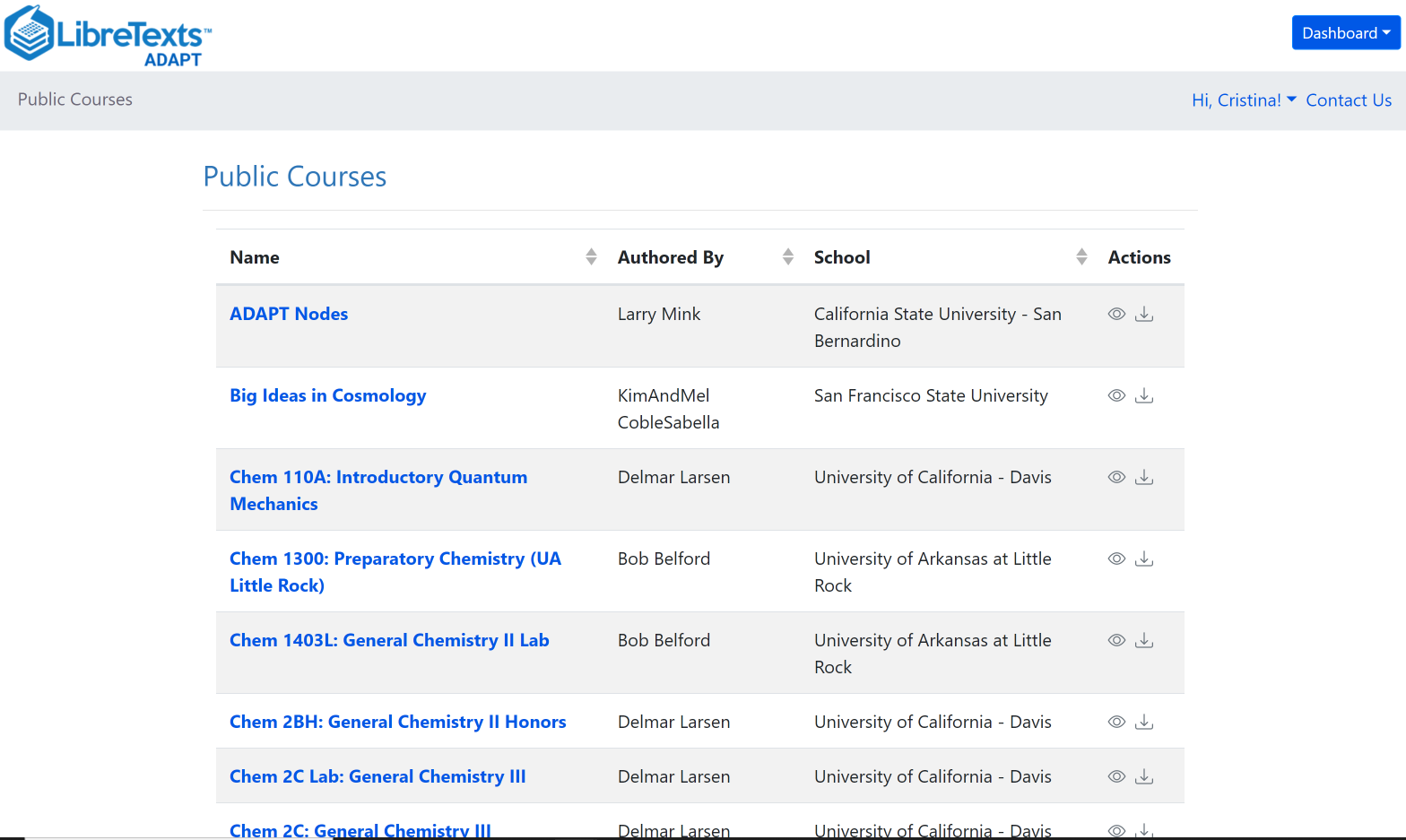 [Speaker Notes: Given that this is the 3rd in a series, this feels a little odd - no?]
Finding ADAPT on the LaunchpadT
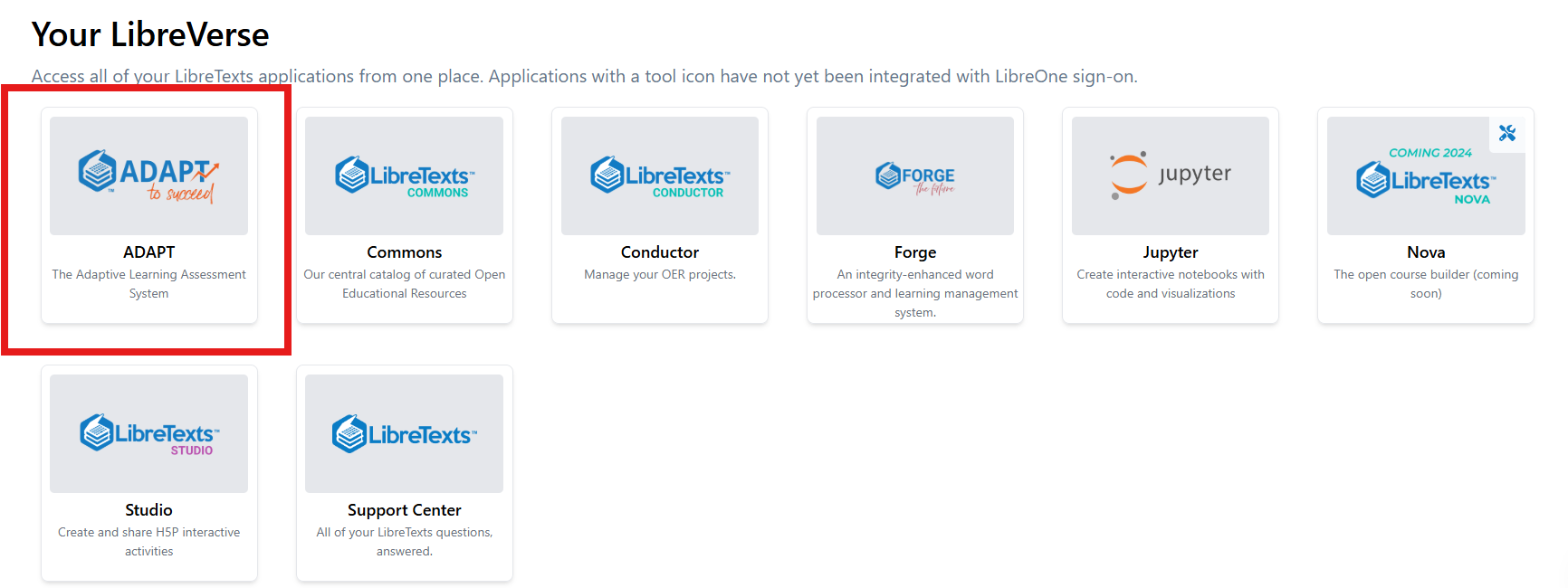 https://one.libretexts.org/
Anywhere and Anytime
User ADAPT as a handheld homework interface for easy access to homework.
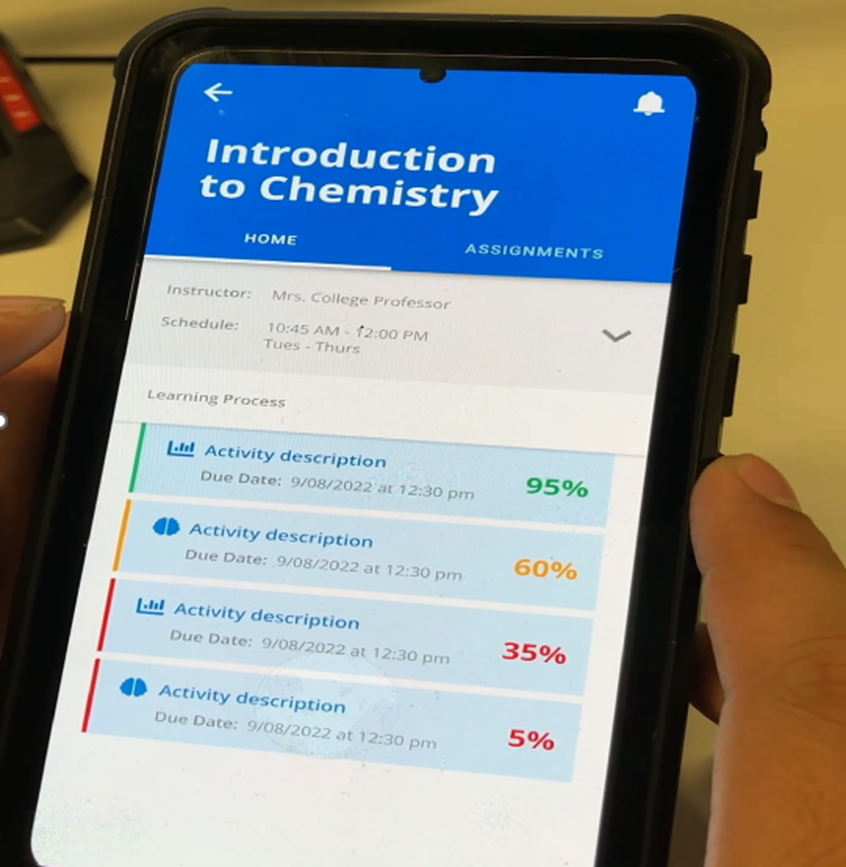 Use ADAPT as a Personal Response Systems: This enables instructors to pose questions to students and immediately collect and view the responses of the entire class.
Useful for labs and collaborative projects (e.g., easy submission of pictures of collective or individual work)
Learning Analytics
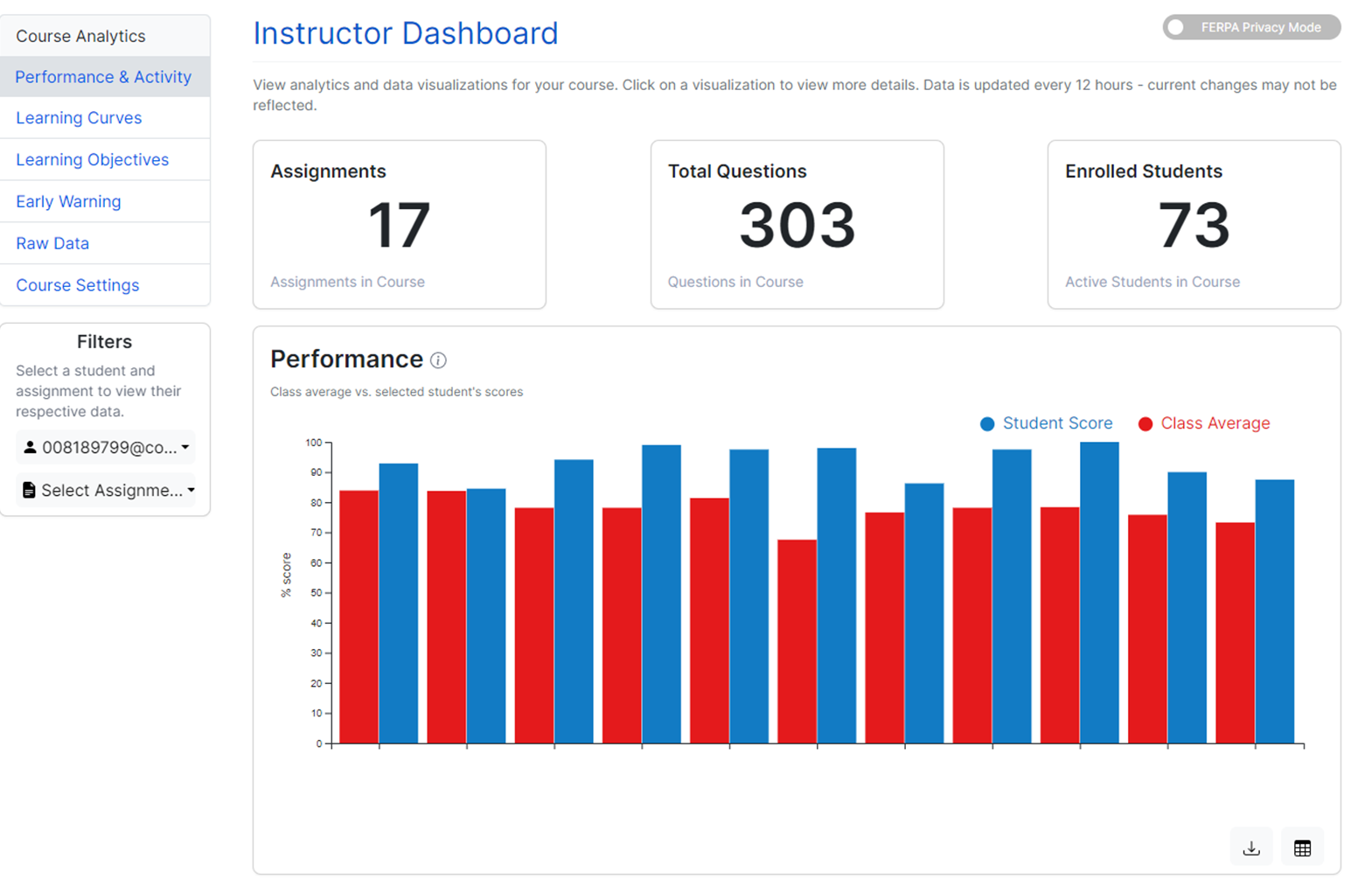 Discuss-It in ADAPT
It’s the newest native question type in LibreTexts’ ADAPT homework platform. 
Fosters dynamic student-to-student regular and substantive interaction.
Boosts student engagement by enabling threaded text, audio, and video responses for meaningful interaction. 
With auto-captioning and auto-transcription functions, the platform ensures accessibility for all learners.
Offers seamless LTI/API integration with Canvas, allowing for effortless course integration and automatic gradebook syncing. 
New: Rubric for grading
Auto-Captions and Auto-Transcript
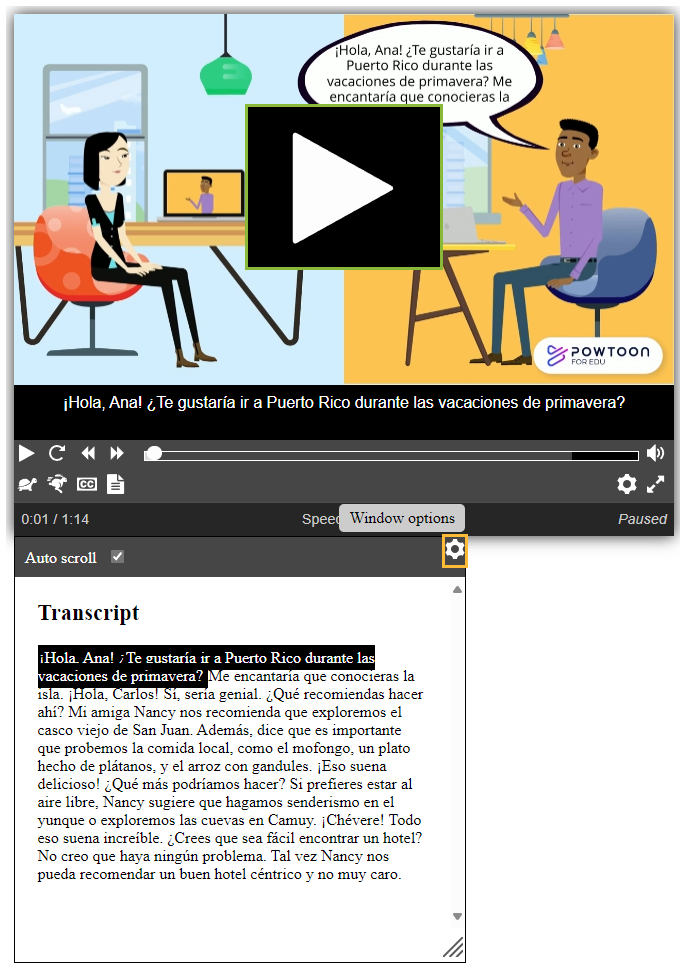 All media recorded into ADAPT is automatically captioned and transcribed with very high fidelity rates.
Currently available for many languages (Arabic, Bengali, English, French, German, Hindi, Italian, Japanese, Mandarin, Portuguese, Punjabi, Russian, Spanish) and expanding.
New: Grading with a Rubric
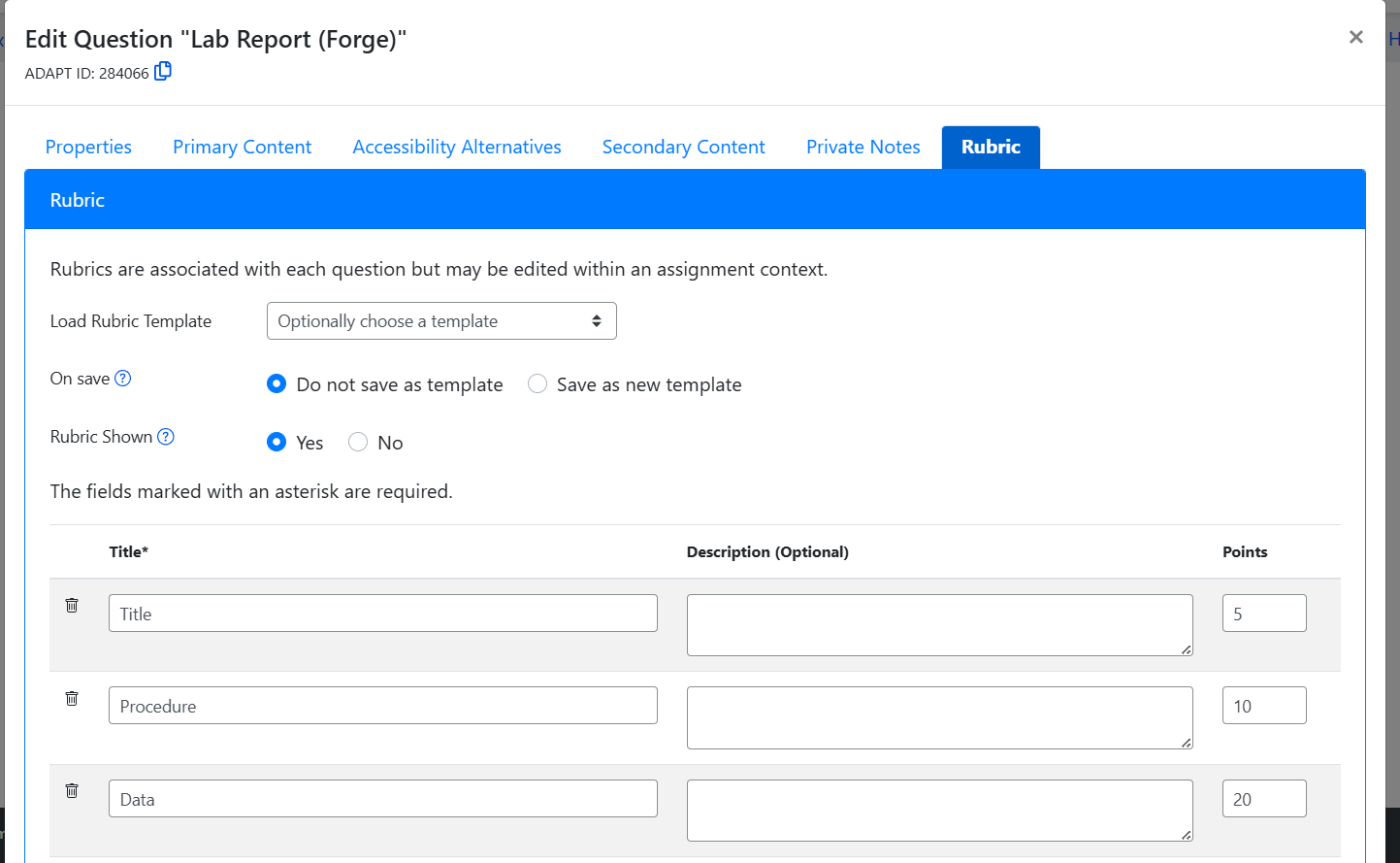 Rubric can be connected to the question (“Question Rubric”) or to assignment (“Assignment Rubric”) that overrides Question Rubric
See question #284066
Easy Grading Discuss-It Questions
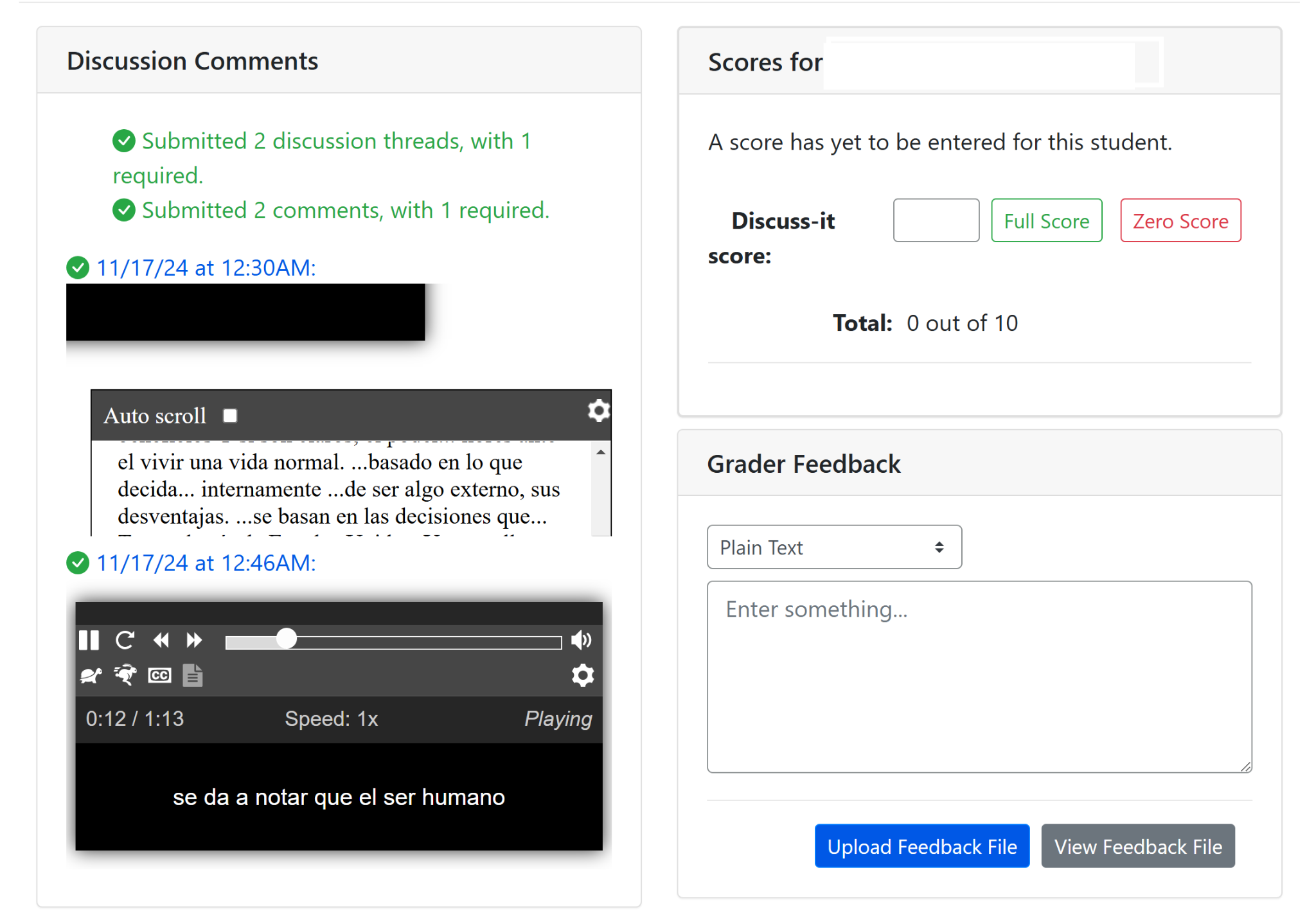 Bonus: As ADAPT resources are openly licensed, you can clone and edit activities
Once you clone an activity, you will be able to edit
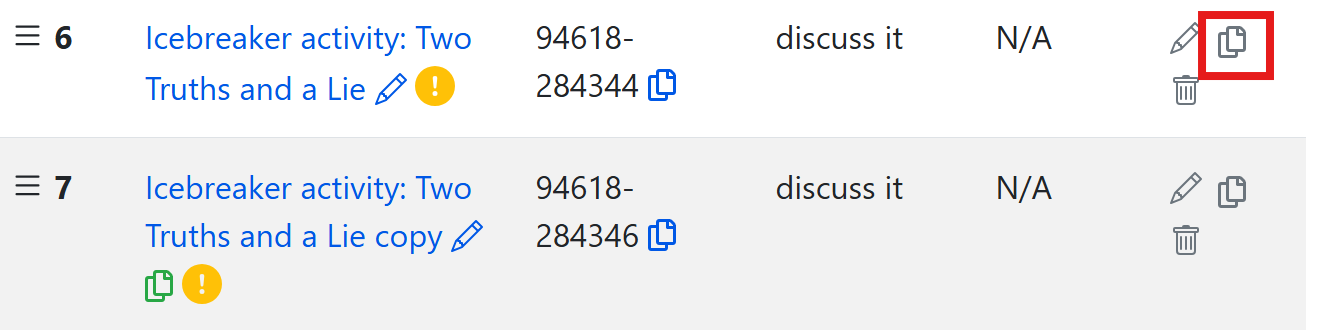 Looking for a more powerful 
OER Option?

Discuss-It Demo Site
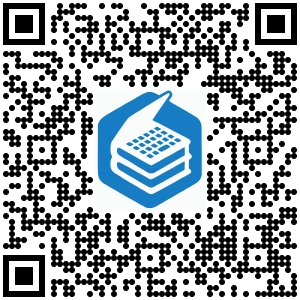 [Speaker Notes: https://adapt.libretexts.org/students/assignments/94618/init-formative]
Icebreaker Activity Example 1:
Two Truths and One Lie
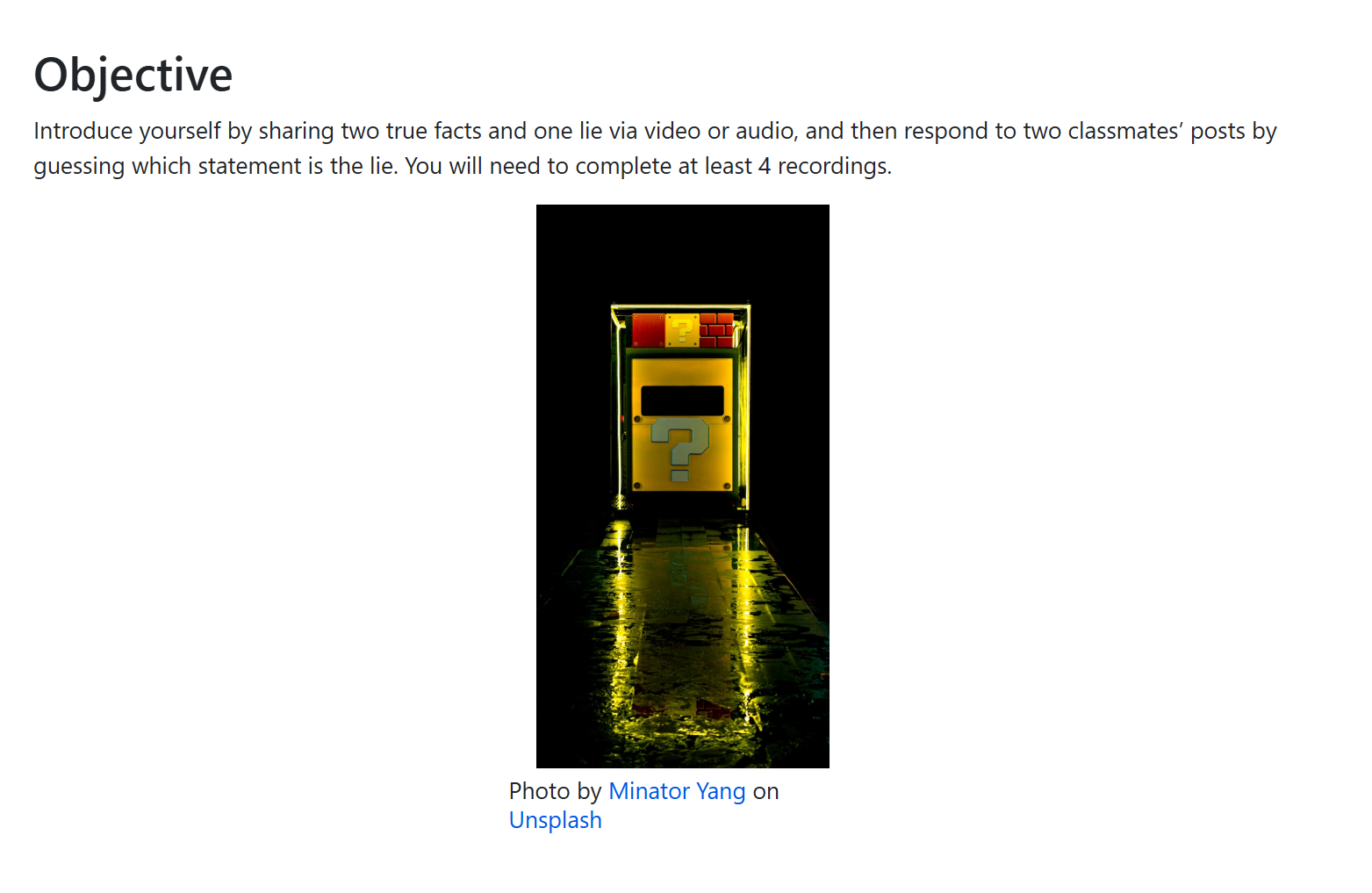 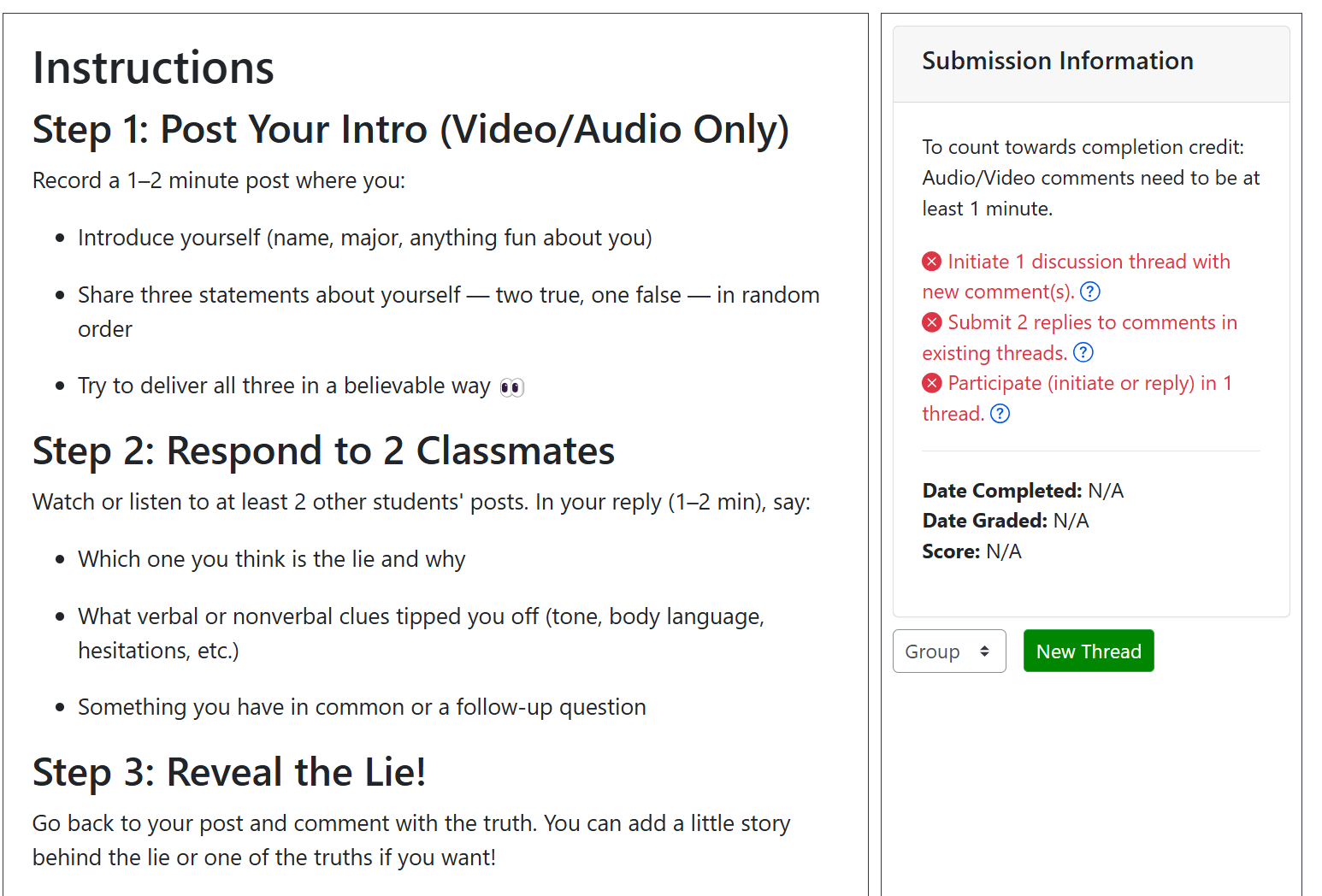 Icebreaker Activity Example 2:
The Perfect Restaurant
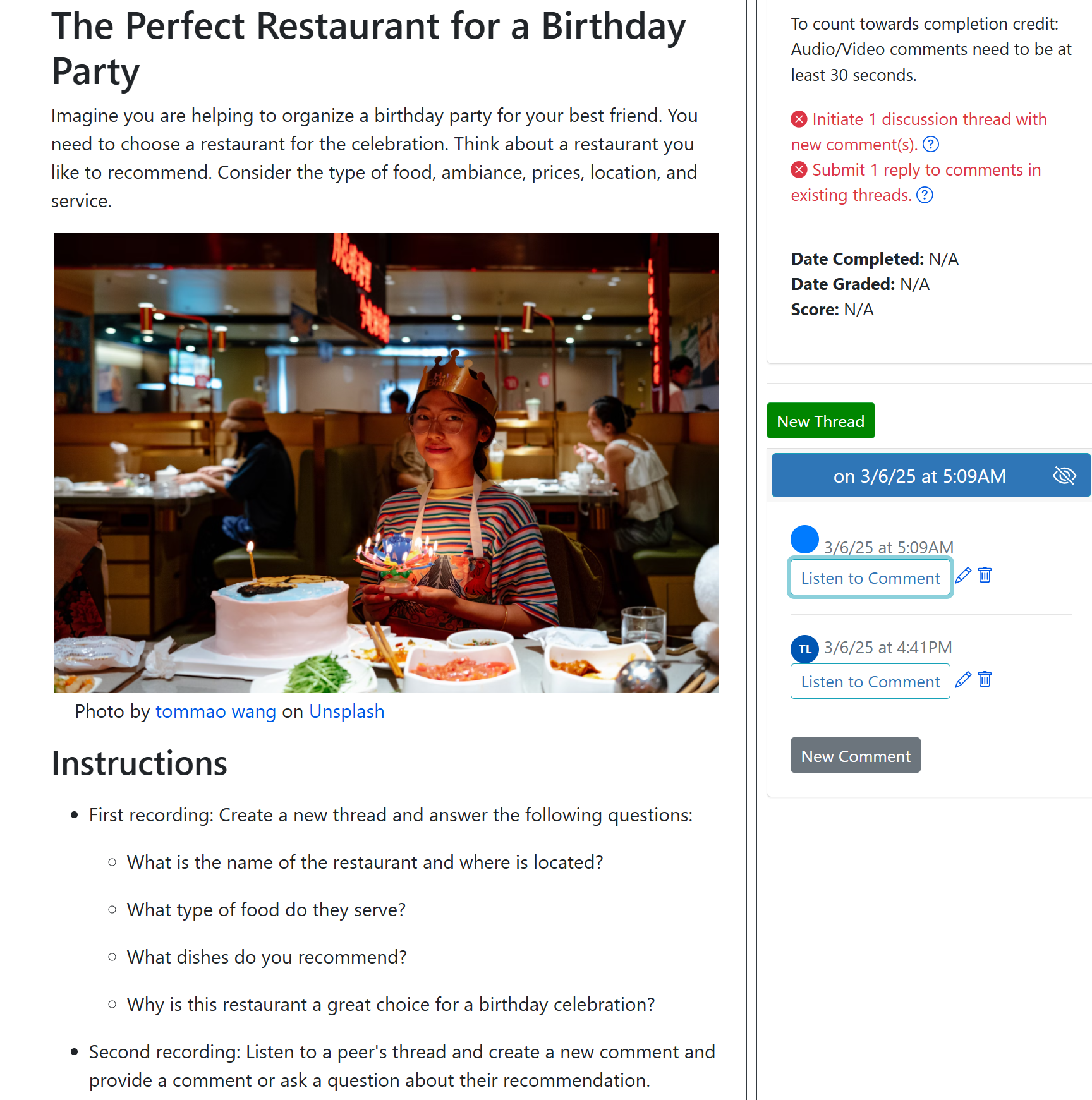 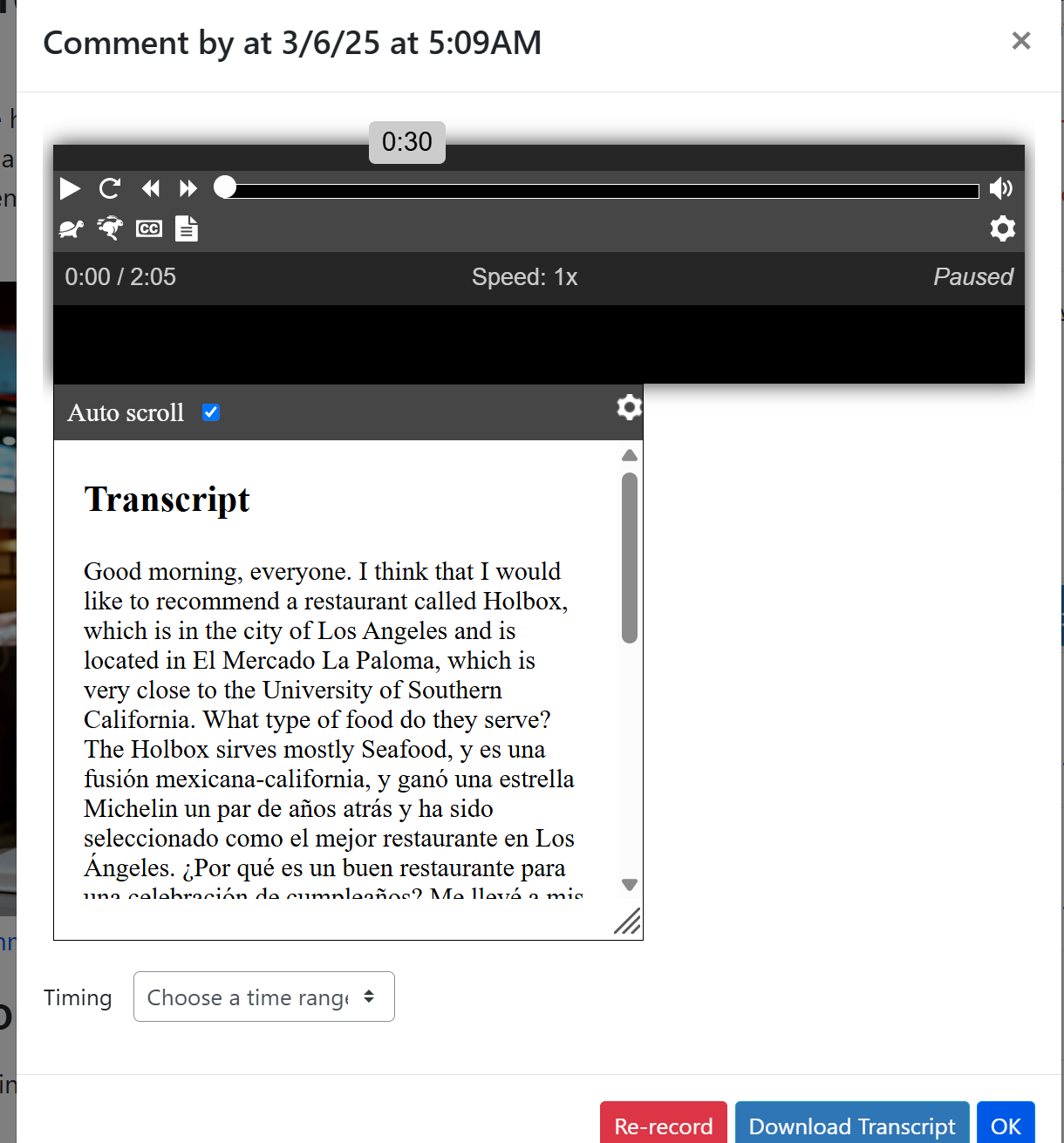 Fostering Collaborative Work
Spanish Example 1:
Did you know?
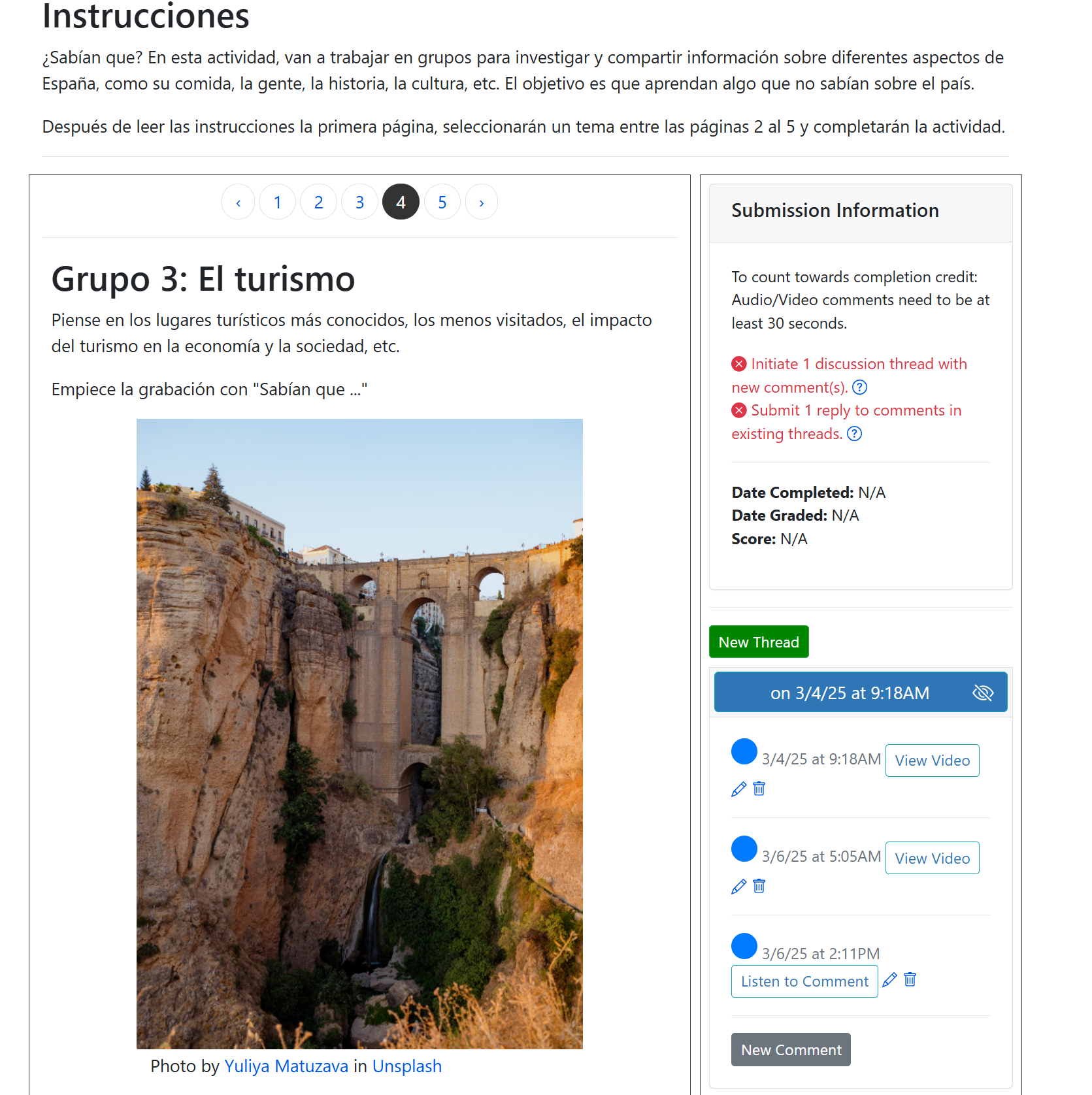 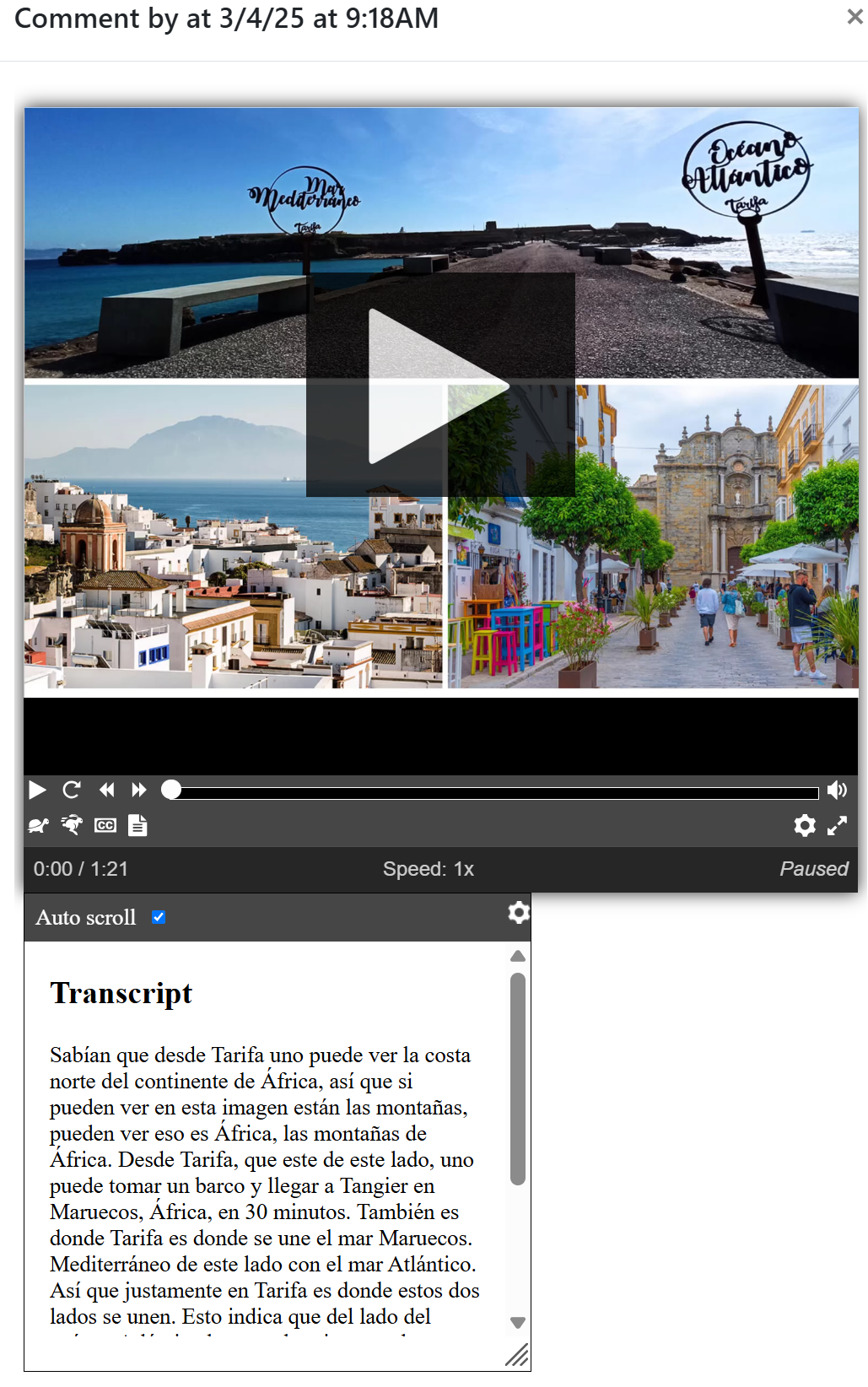 Spanish Example 2: 
Chain Story
Students choose an image to narrate a story started by a peer.
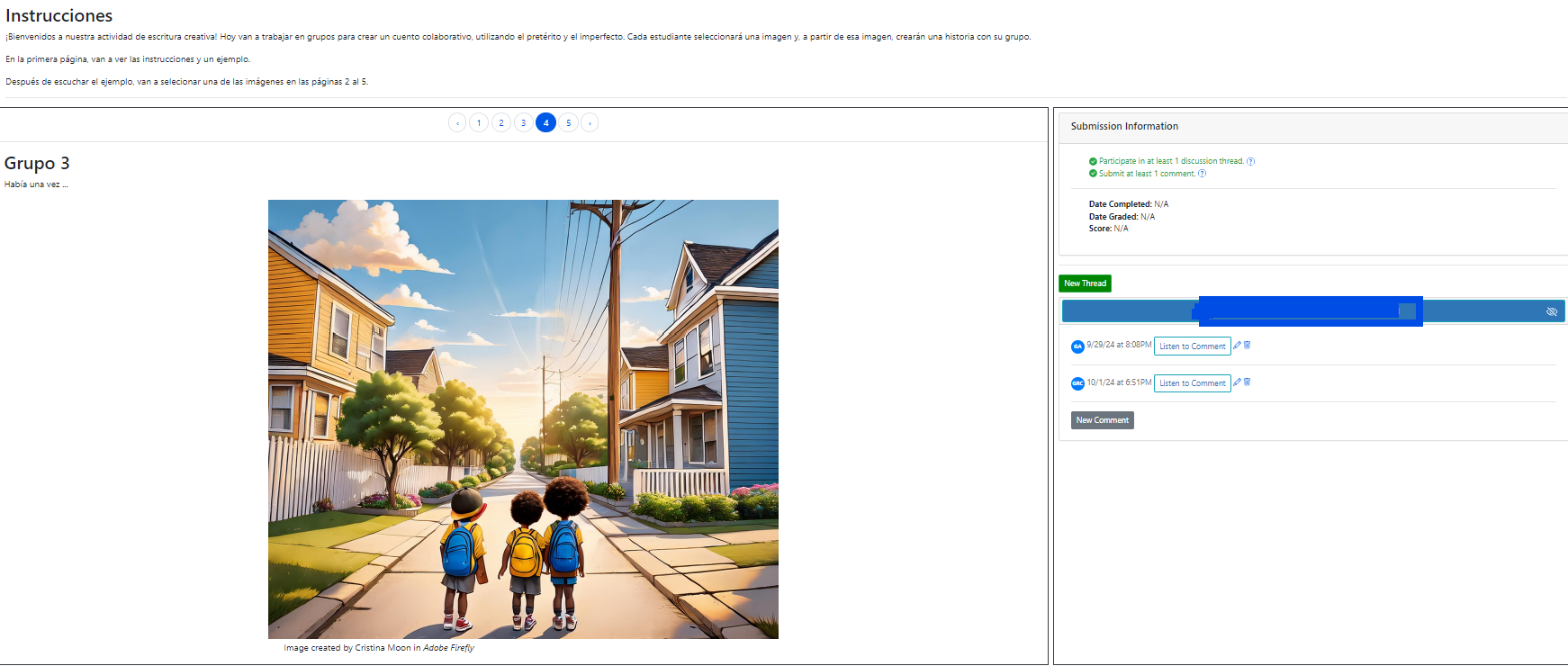 Creating a Discuss-It Question
Step 1: 
Create an assignment in ADAPT
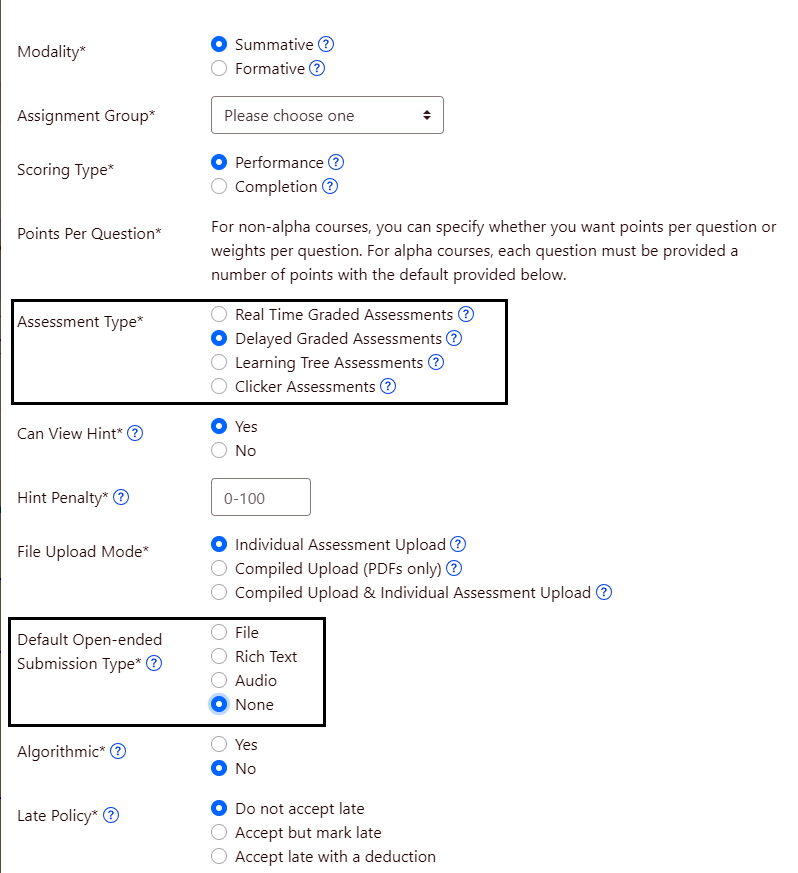 Create a New Assignment
Under Assessment Type make sure to check “Delayed Graded Assessments”
For Submission type mark “None”
Step 2:
Select Discuss-It Question
Add a New Question in the assignment
In the Auto-Grade Tech Block, in the New drop-down select “Native”
Select the Discuss-It native question type
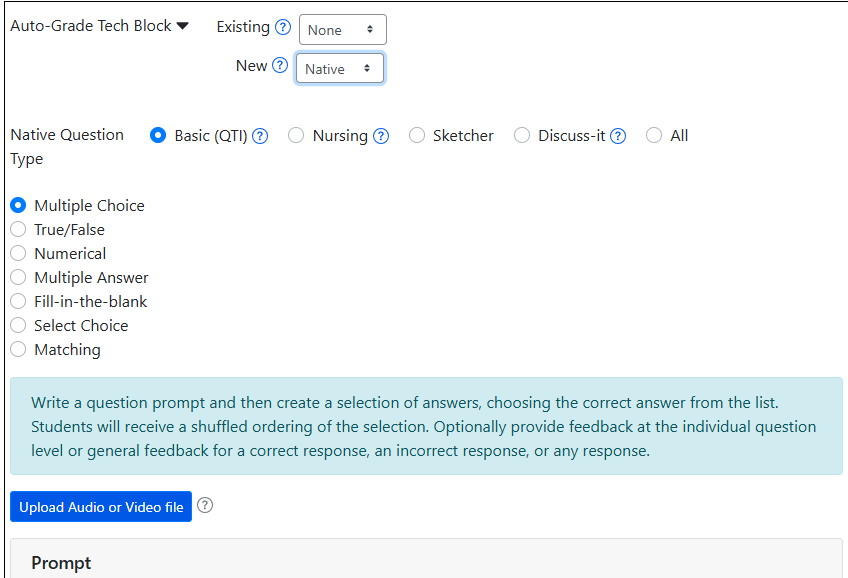 Step 3:
Add instructions and Content
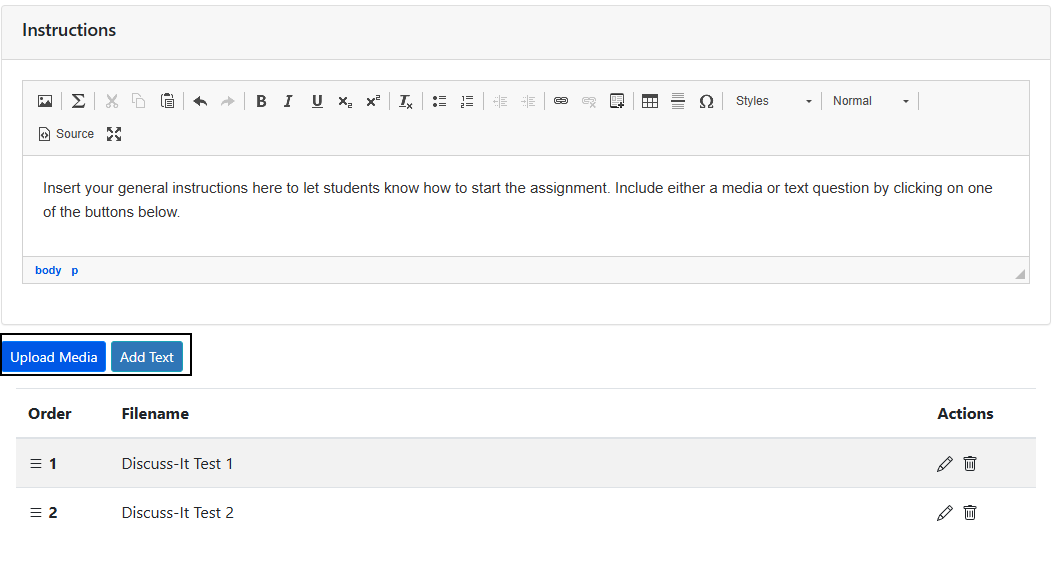 In the Instructions box, add whatever information you want students to know to start working on it.
Add either a text or media prompt
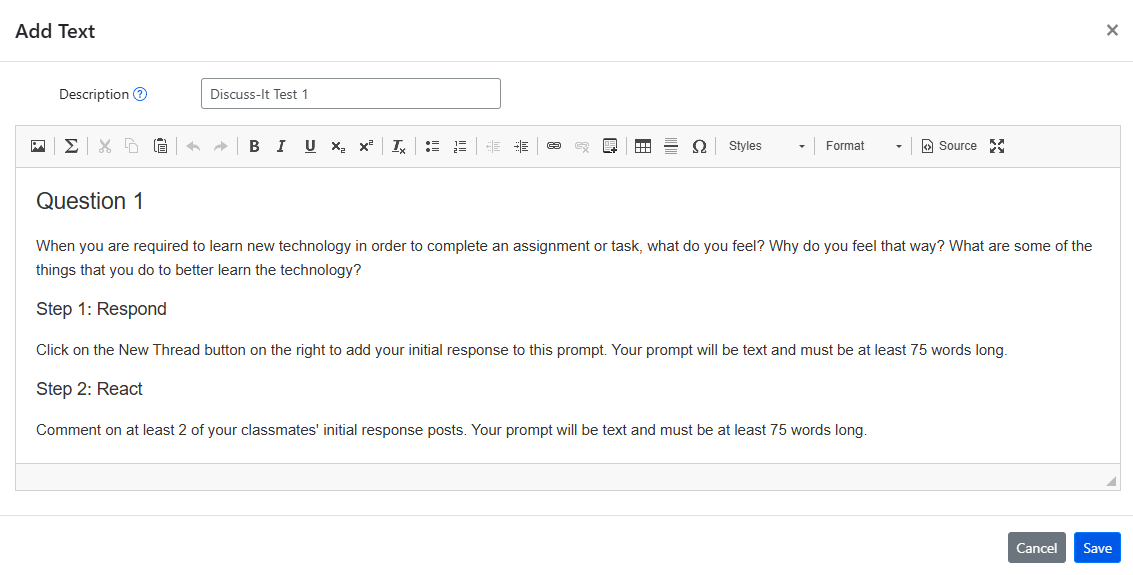 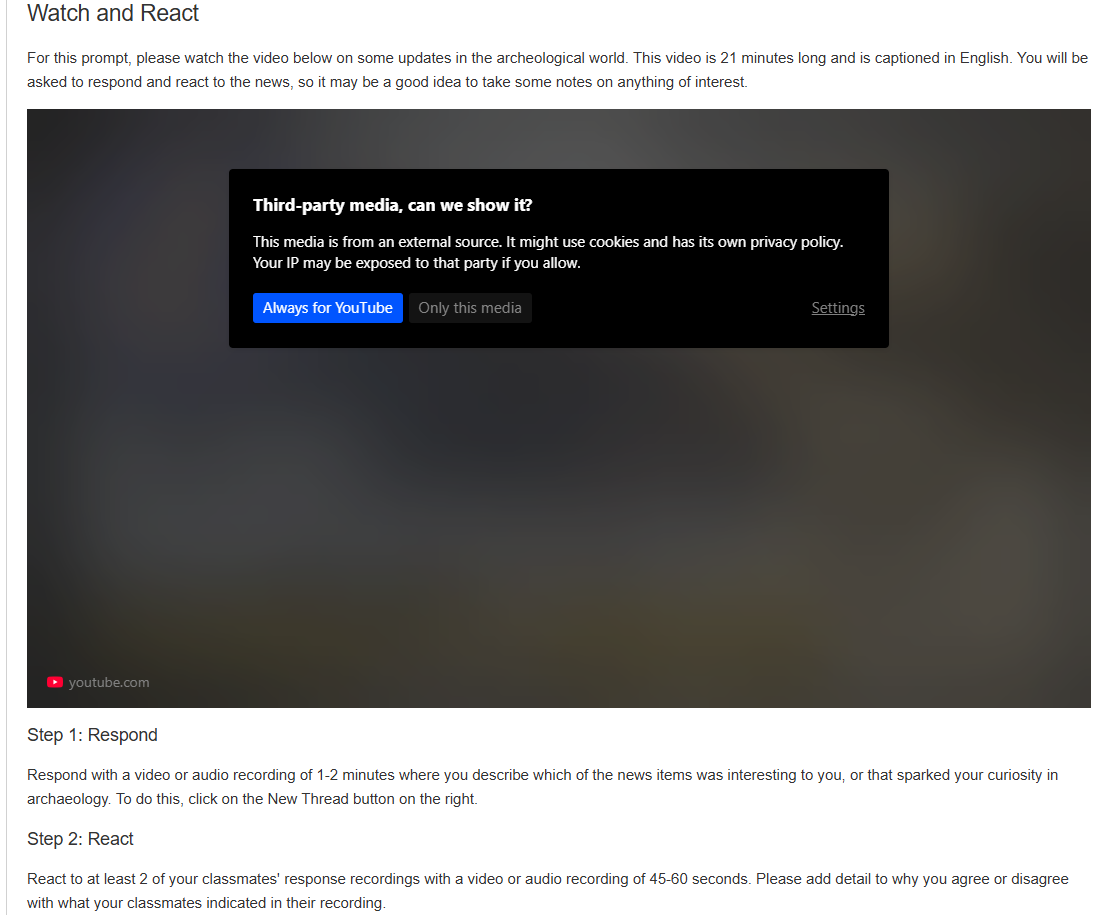 Step 4:
Select Settings in the assignment
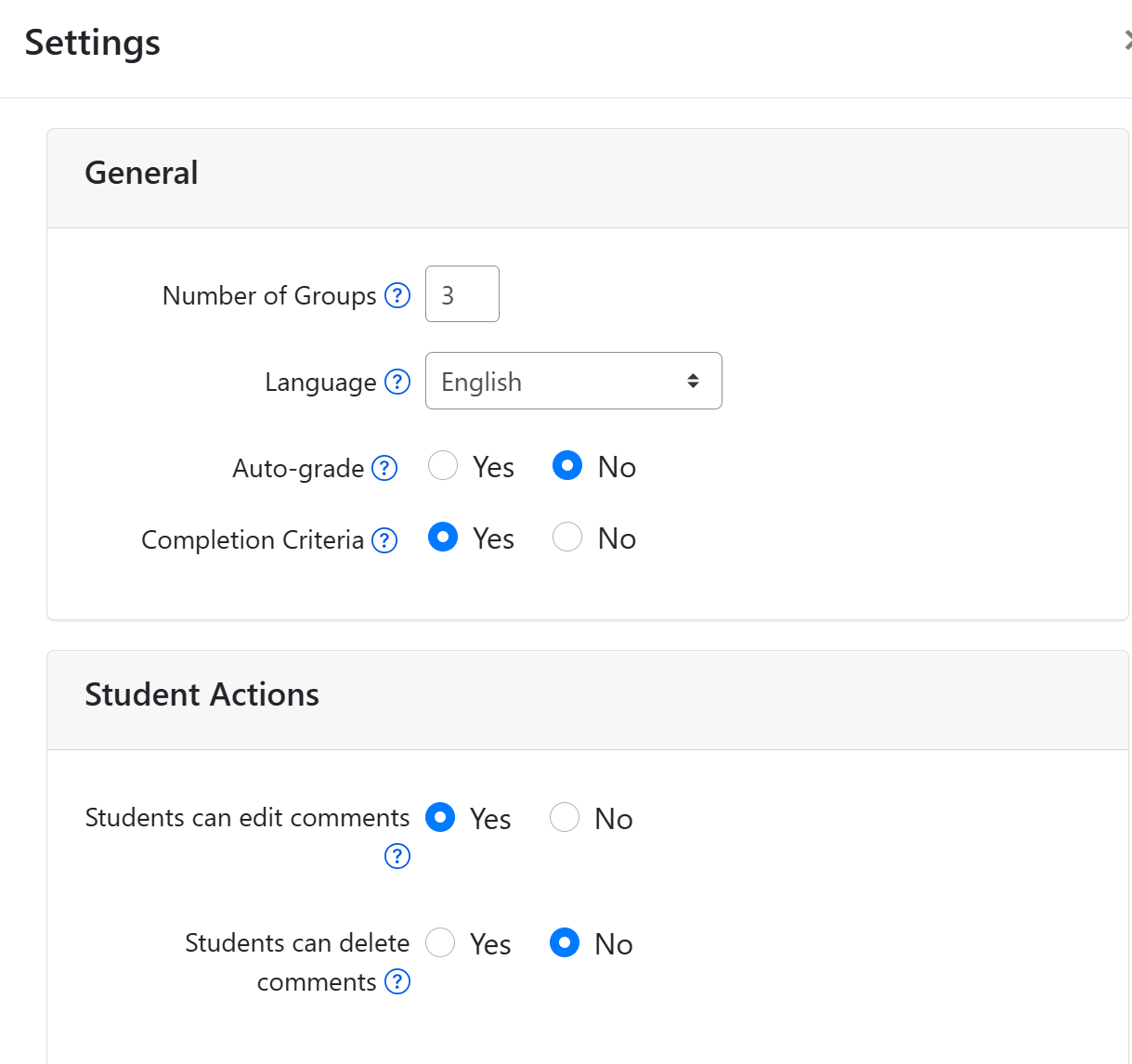 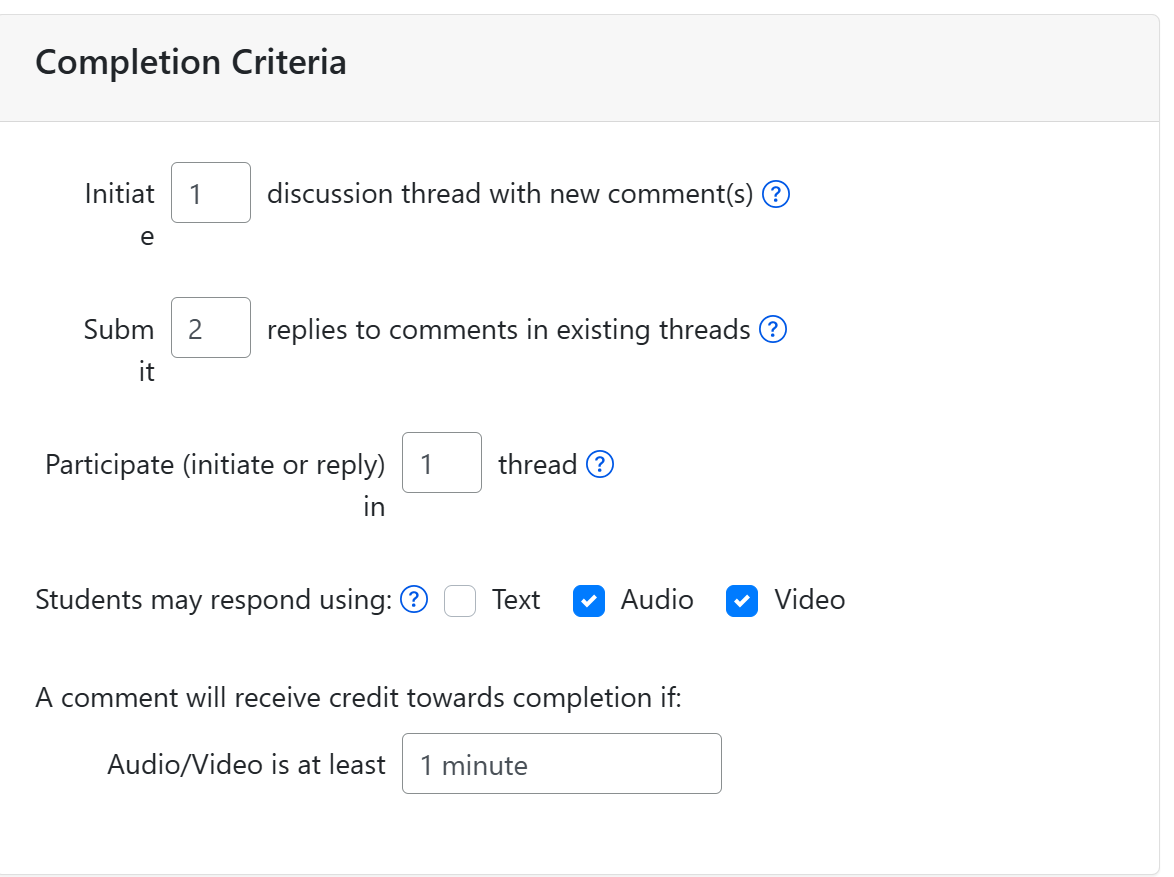 Adding a rubric
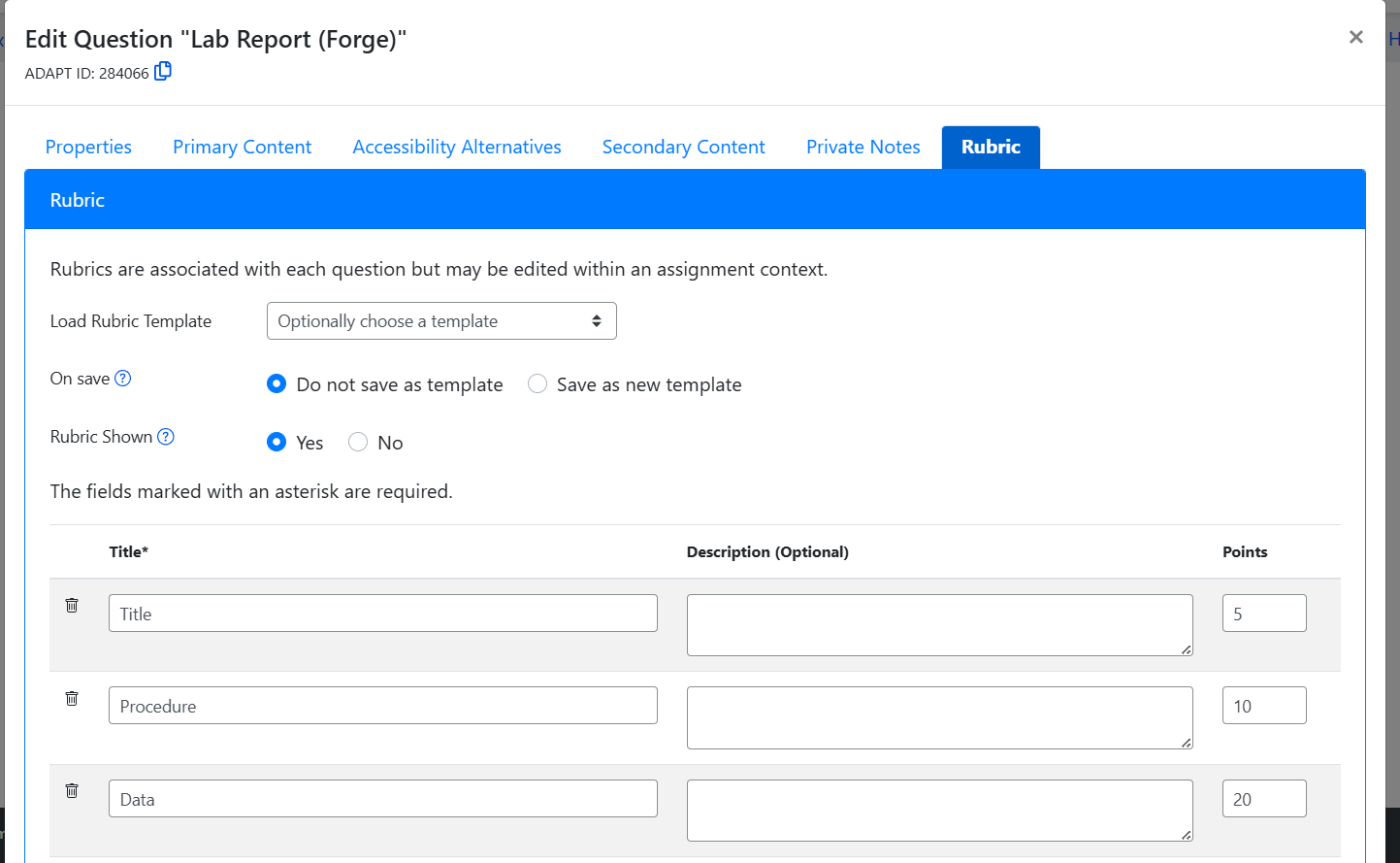 Rubric can be connected to the question (“Question Rubric”) or to assignment (“Assignment Rubric”) that overrides Question Rubric
See question #284066
Linking Canvas Course to ADAPT Course via LTI/API
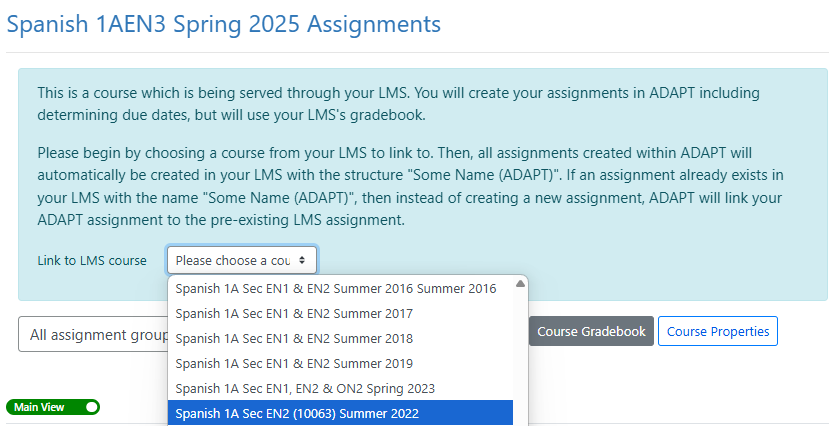 The API link to Canvas will automatically create individual Canvas assignments and gradebook entries.
[Speaker Notes: More info on API: https://docs.google.com/document/d/1ItwdvFXi6fqy-OilptSjTaxGZ7LeCPEZMDQtYElBsQg/edit?tab=t.0#heading=h.1f9oybosc2xn]
How to link ADAPT in Canvas via LTI
Create an assignment in Canvas
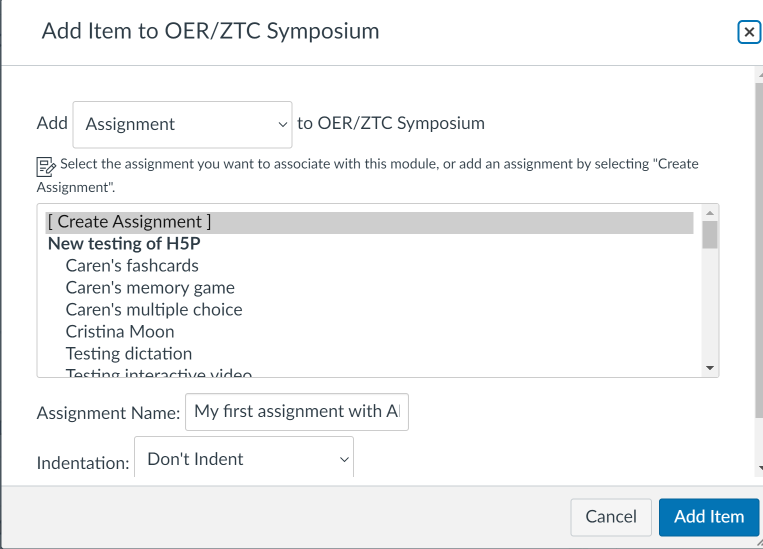 [Speaker Notes: 1:25]
Select ADAPT in External Tool
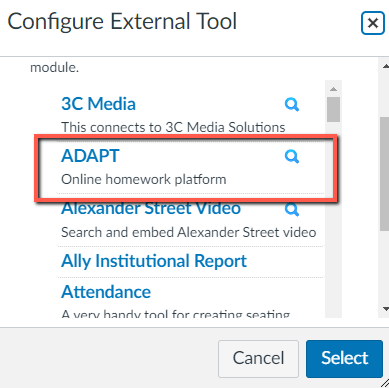 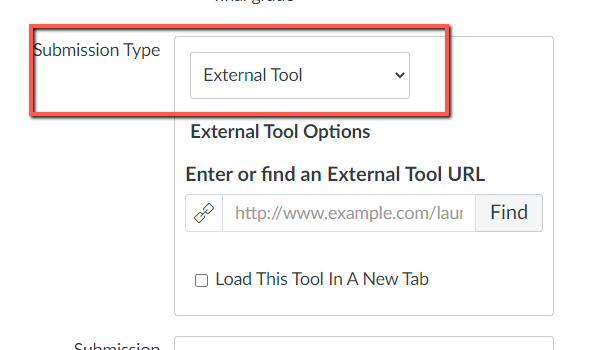 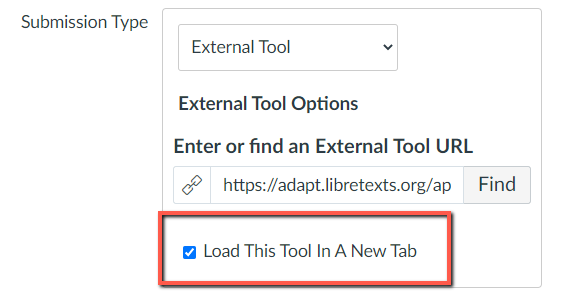 How to find Discuss-It questions
If you are looking for examples, you can search questions and select Discuss-It.
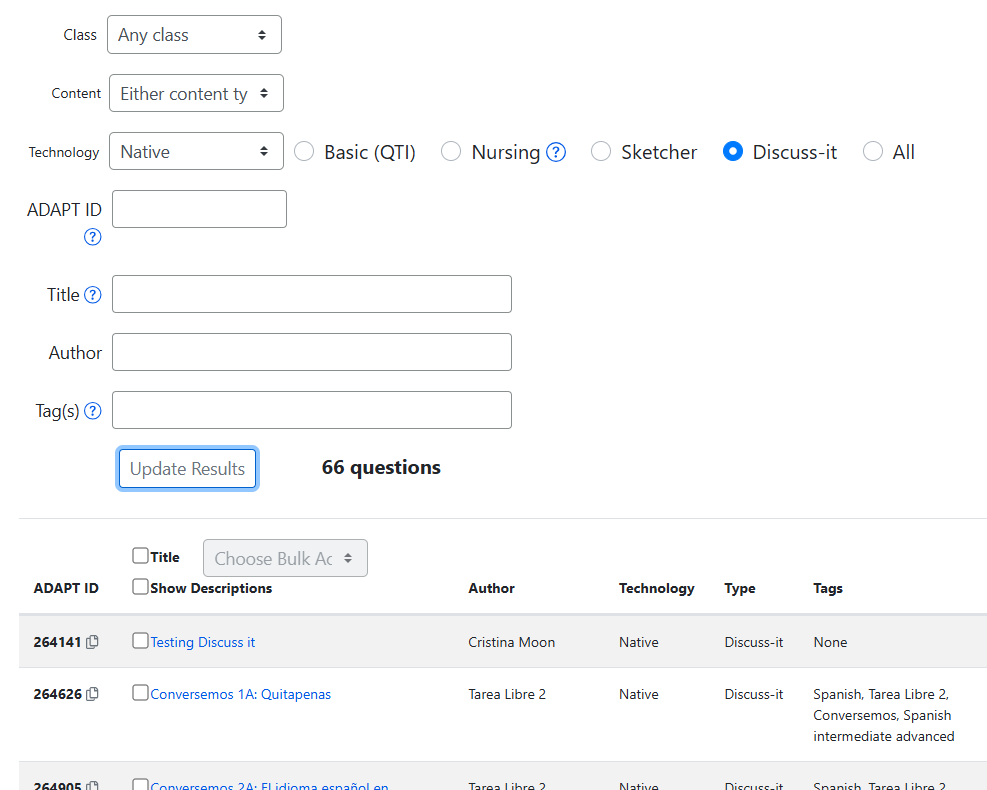 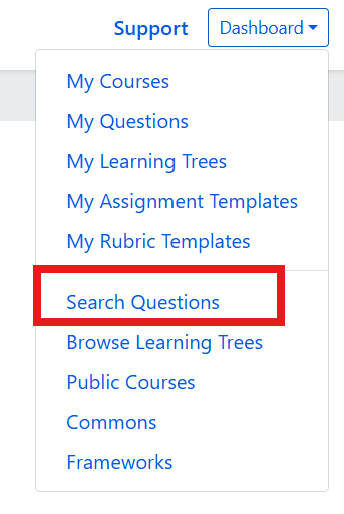 Looking for more Resources?
OERI Summer Webinars
ADAPT Level 4 – Question Banks and ADAPT Canvas IntegrationMonday, July 7, 2025 from 3:00 pm – 4:30 pm
In this webinar, you’ll learn how to organize your activities into question banks for randomized assessments and explore how to seamlessly integrate your ADAPT content into Canvas with automatic grade syncing. All attendees will need to register for a free LibreOne instructor account to fully participate in these webinars.
Register for ADAPT Level 4
LibreFest 2025

July 7-11
This virtual workshop will provide four and a half days of teaching and working sessions covering: 
how to create Open Education Resources (OER); 
how to edit/modify existing OER to build textbooks and other learning resources; 
how to use our Conductor project management platform with our new Workbench; 
and our ADAPT open homework and assessment system. 
We will also hear Success Stories from LibreTexts super users each day. 
If you do not already have a LibreTexts account, you will be prompted to create one during the LibreFest Registration process.
LibreTexts Training
Visit the LibreTexts Academy for more professional development services.

General Introduction to ADAPT
LibreTexts Workshop Recordings
ASCCC OERI Webinars
[Speaker Notes: Academic Senate for California Community Colleges (ASCCC); Open Educational Resources Initiative (OERI)]
More Information
ASCCC OERI Website (asccc-oeri.org)
Resources
Webinars and Events

LibreTexts (https://libretexts.org)
Assistance: The Insight Knowledge Base
https://commons.libretexts.org/insight
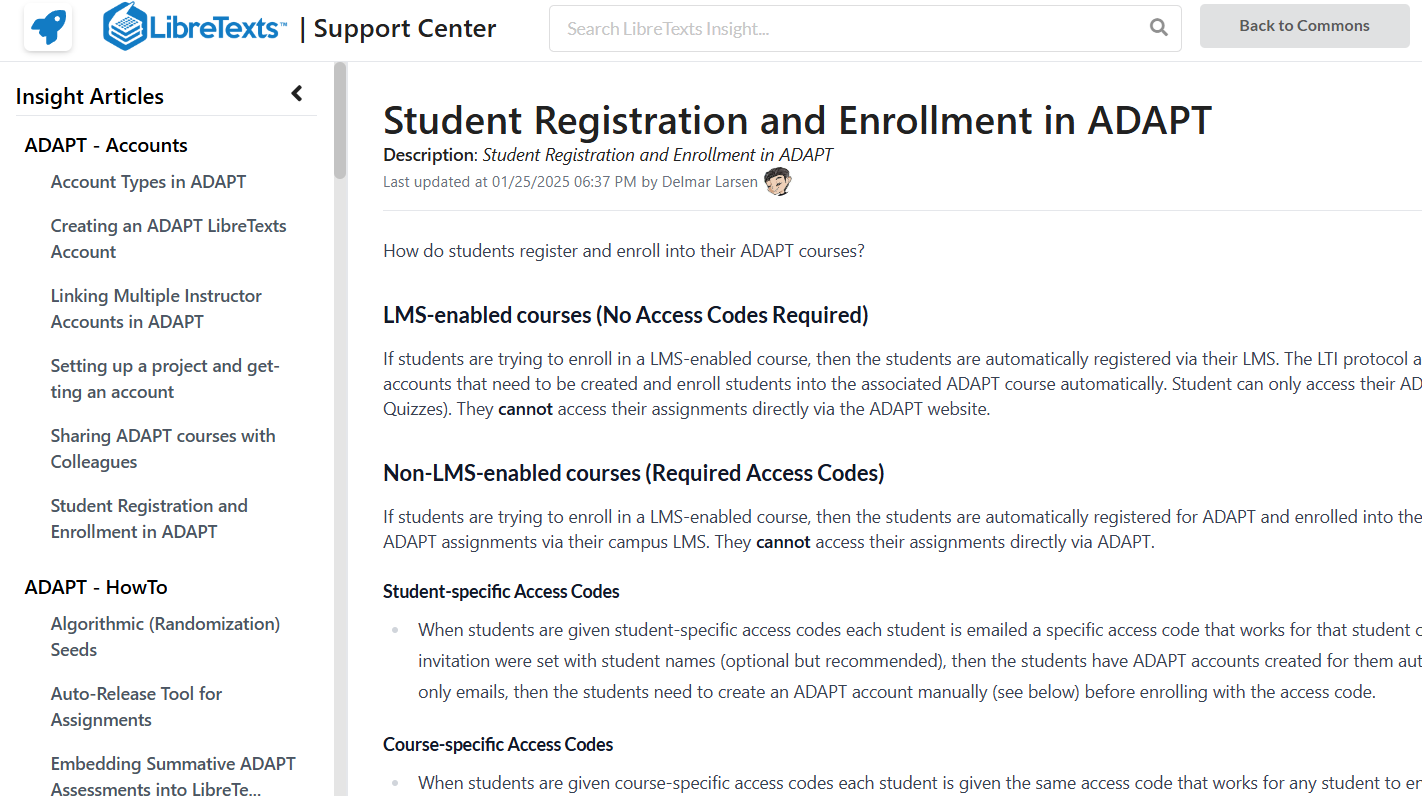 [Speaker Notes: https://commons.libretexts.org/insight]
Questions?
Cristina Moon
Spanish Faculty
OER/ZTC Coordinator at Chabot College
ASCCC OERI Spanish Lead, H5P/ADAPT Lead, and OERI Liaison
cmoon@chabotcollege.edu
Thanks!
Photo by Thgusstavo Santana from Pexels
Create an account and 
Login to LibreOne
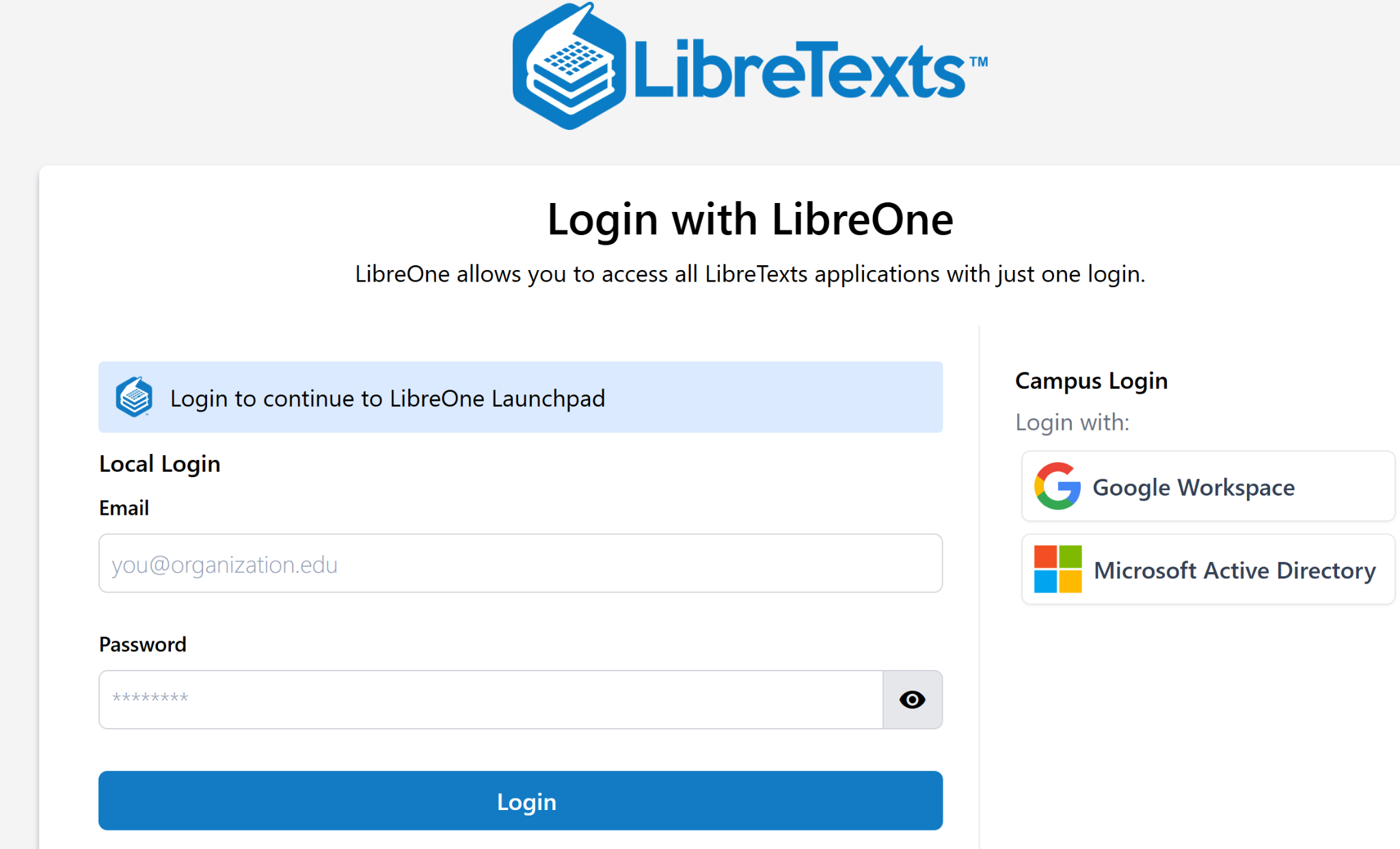 https://one.libretexts.org/
[Speaker Notes: https://one.libretexts.org/]